Simlinjeinstruktör 7-13 år ämnesinnehåll
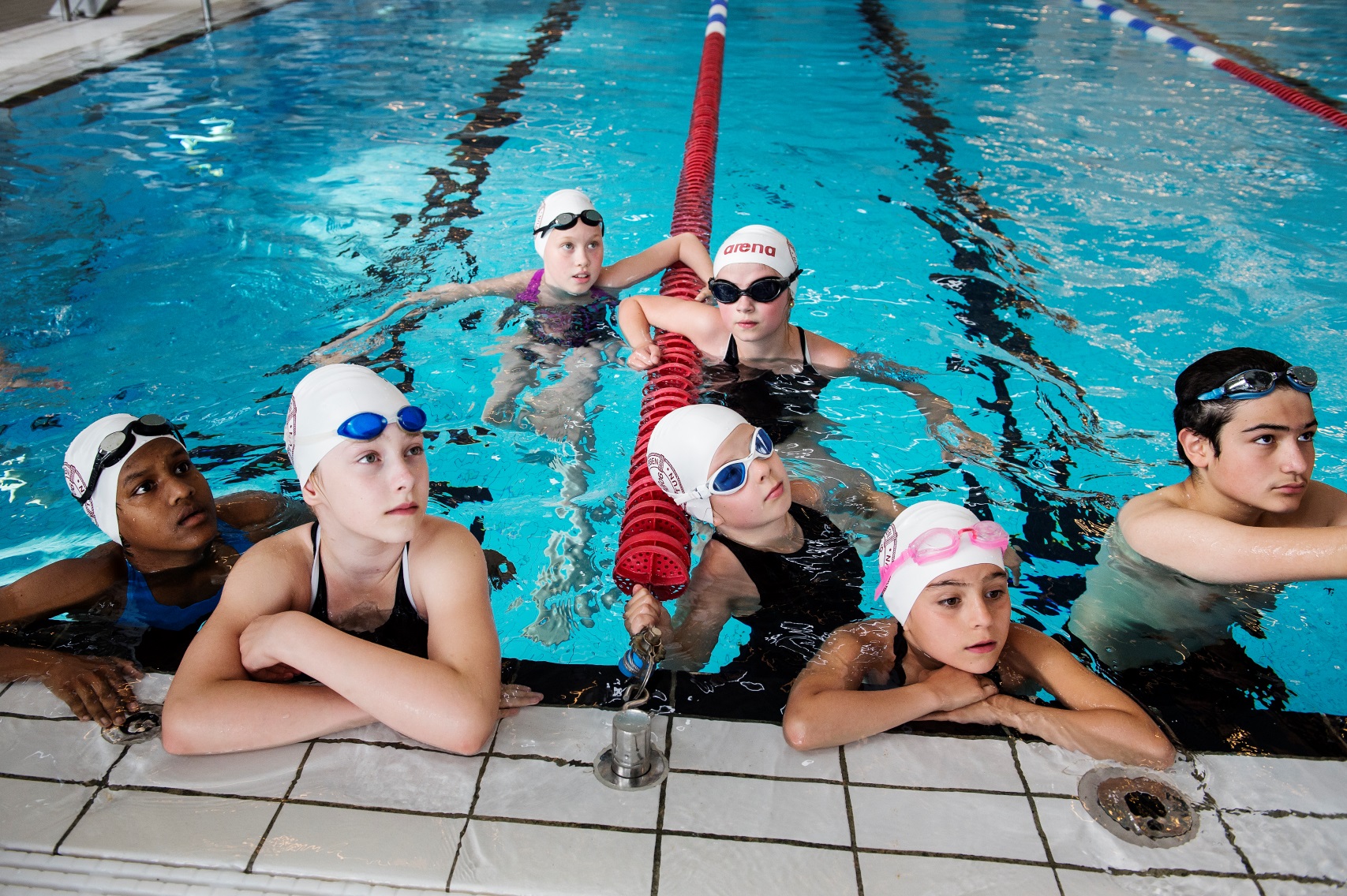 Utbildningstimmar - översikt
Utbildningen består av tre delar om vardera ca 20 x 45 min